Things from Countries
What Kind of Food is it?
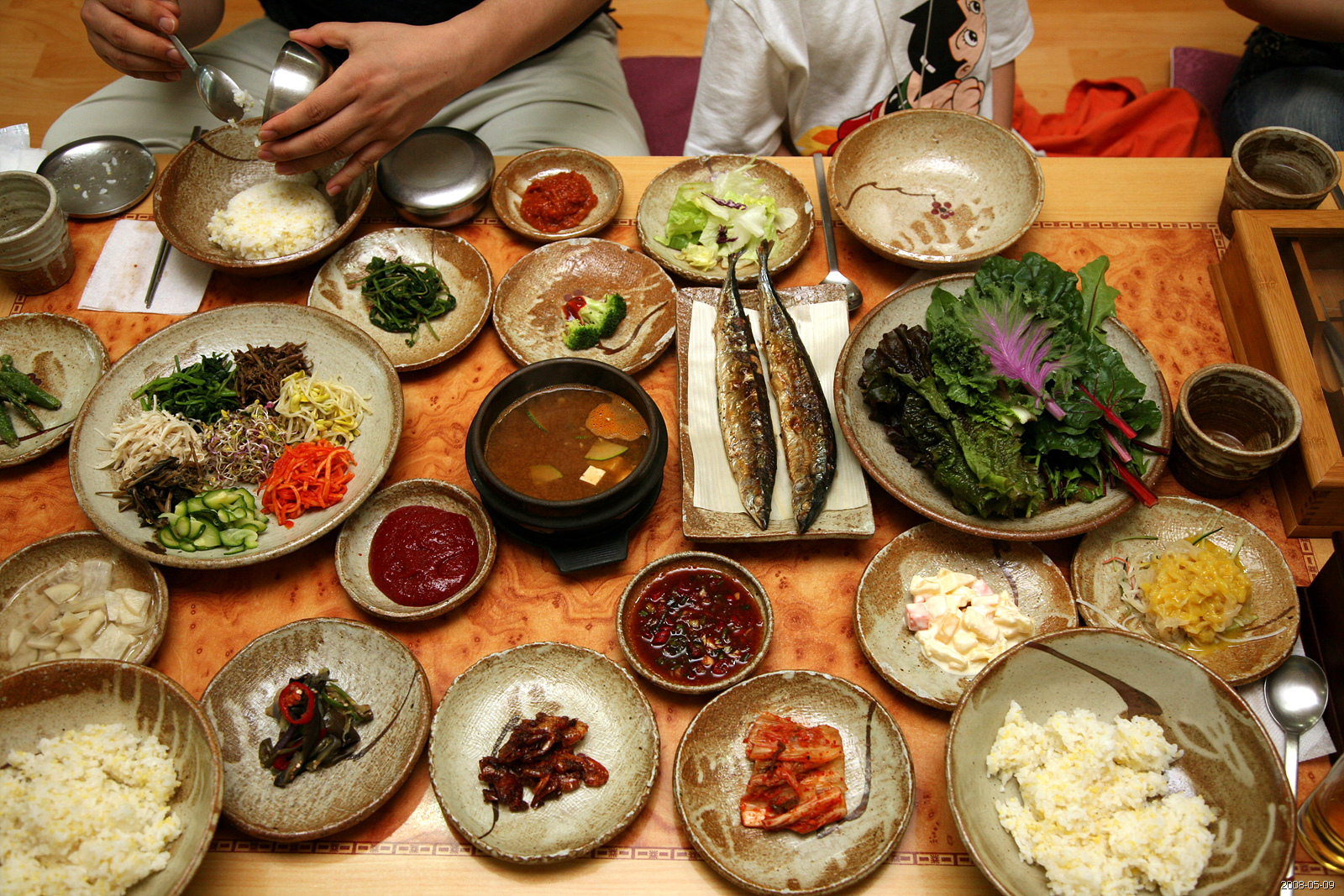 Korean Food
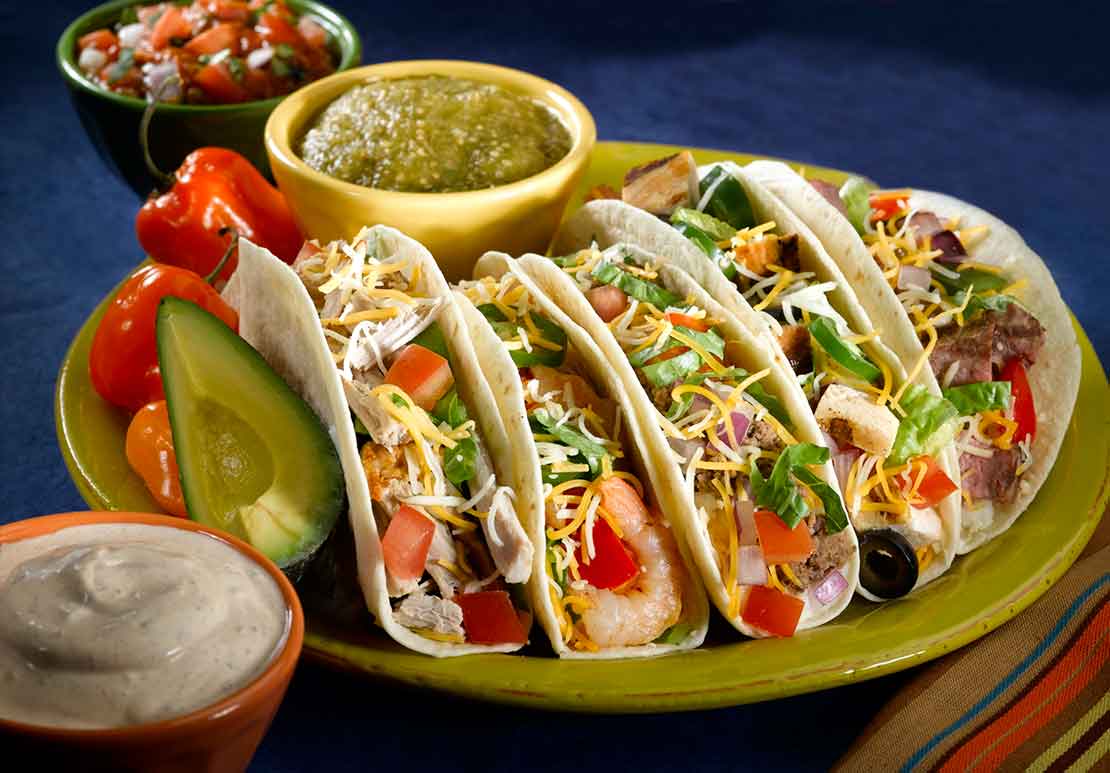 Mexican Food
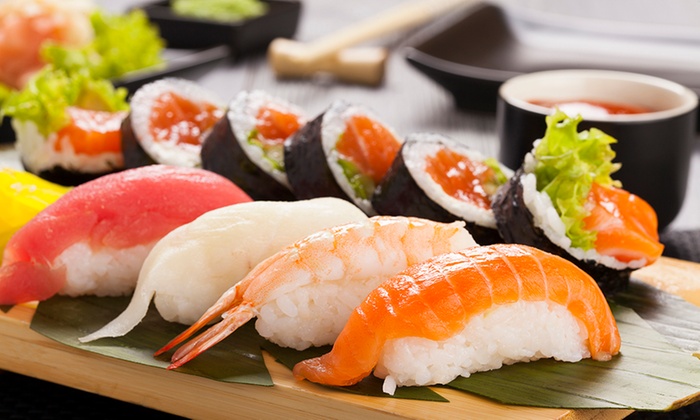 Japanese Food
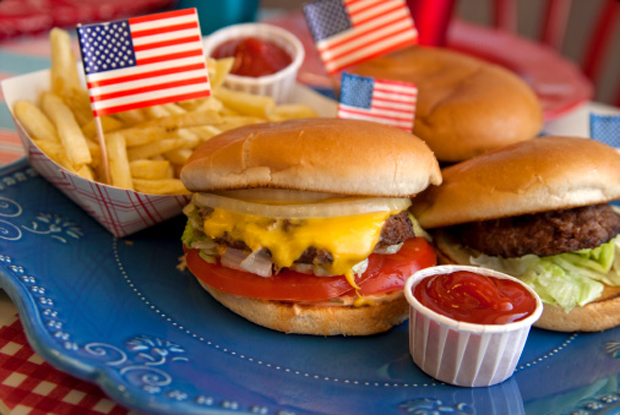 American Food
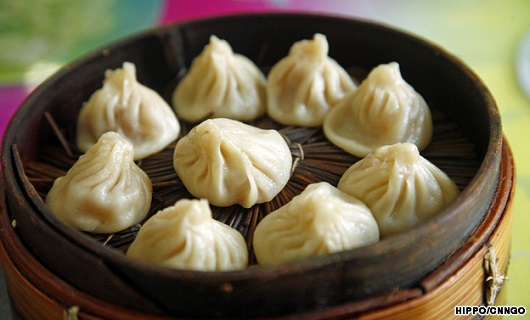 Chinese Food
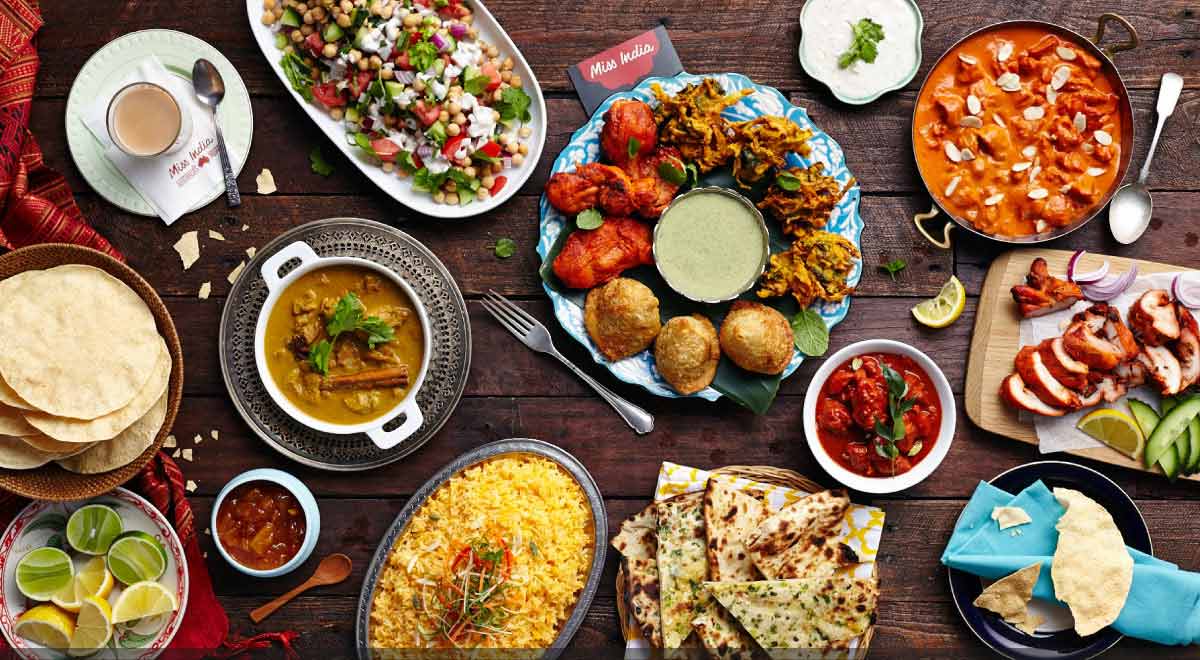 Indian Food
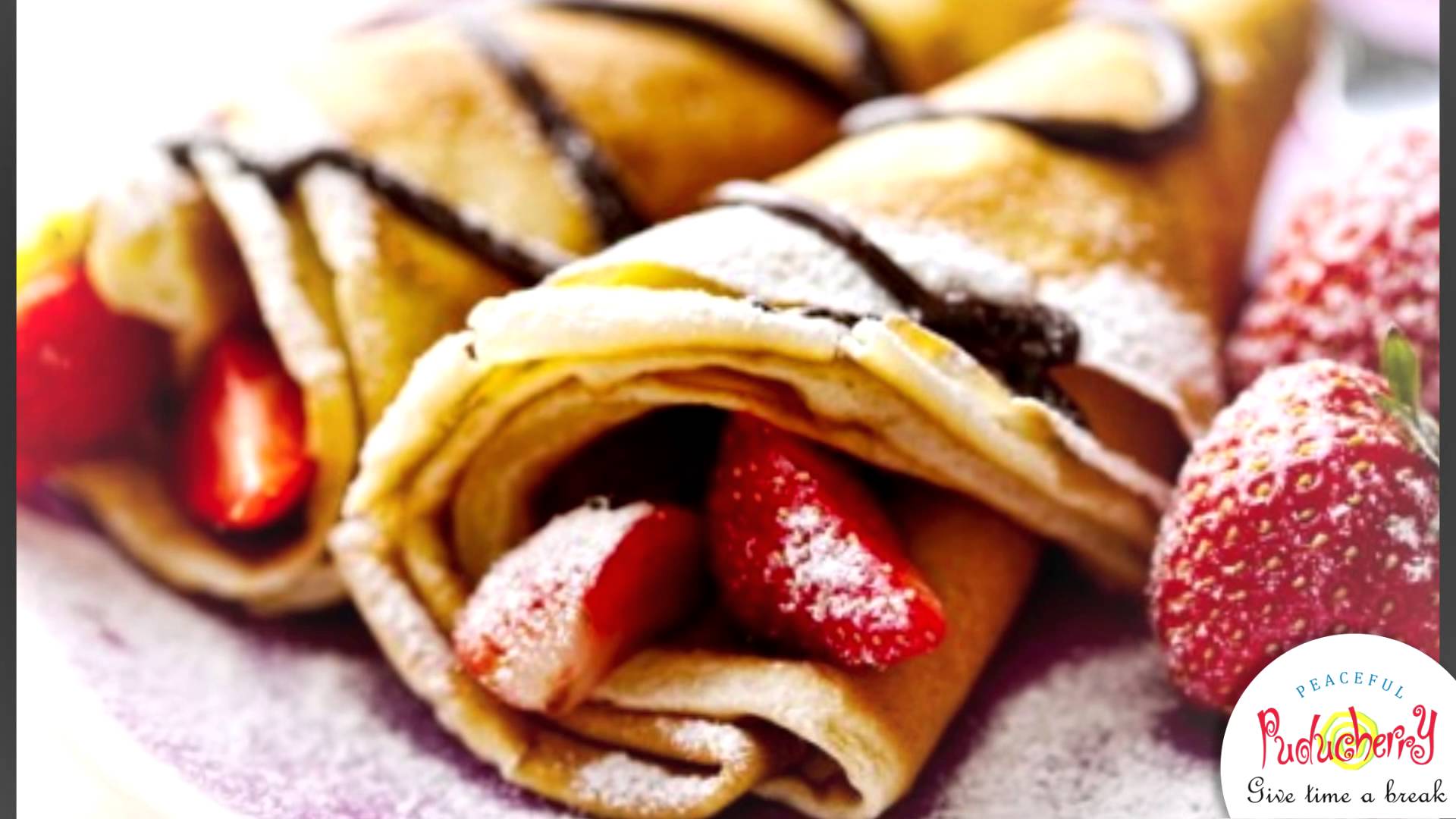 French Food
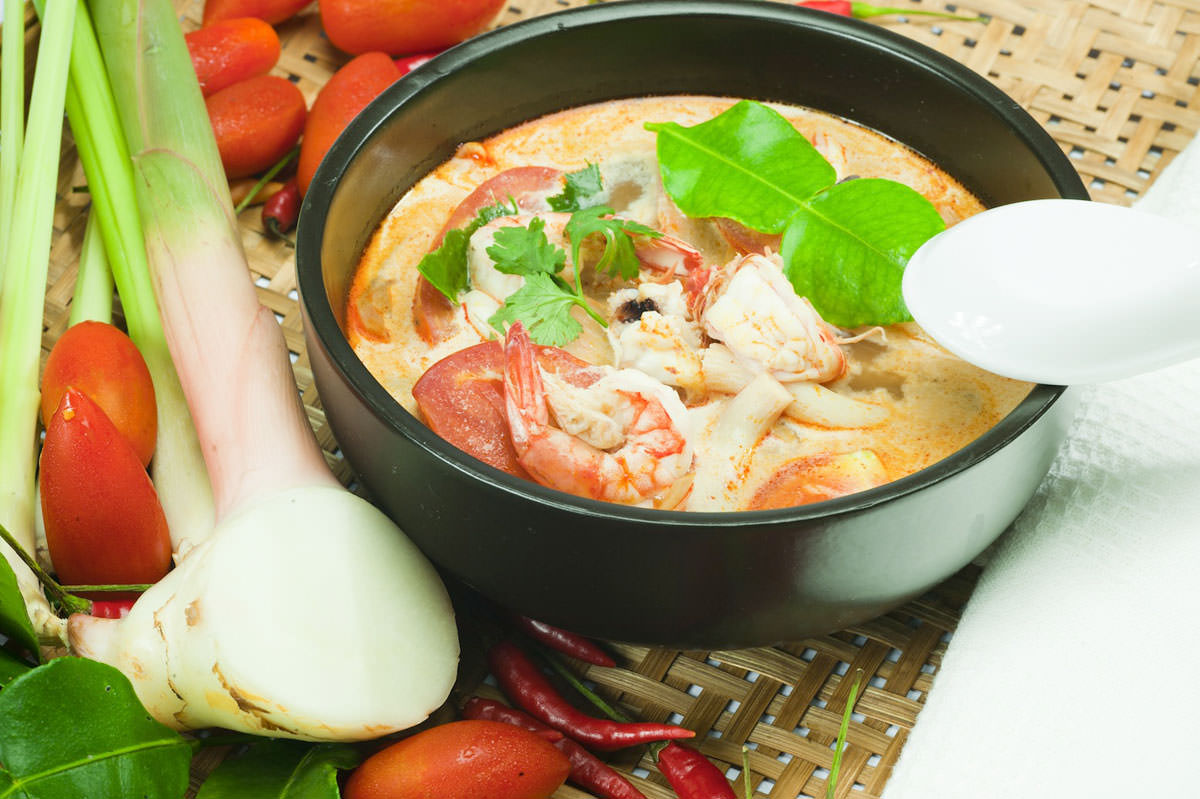 Thai Food
Traditional Food Quiz
http://www.funtrivia.com/playquiz/quiz2437421be8318.html
An African Animal
Describe things from countries
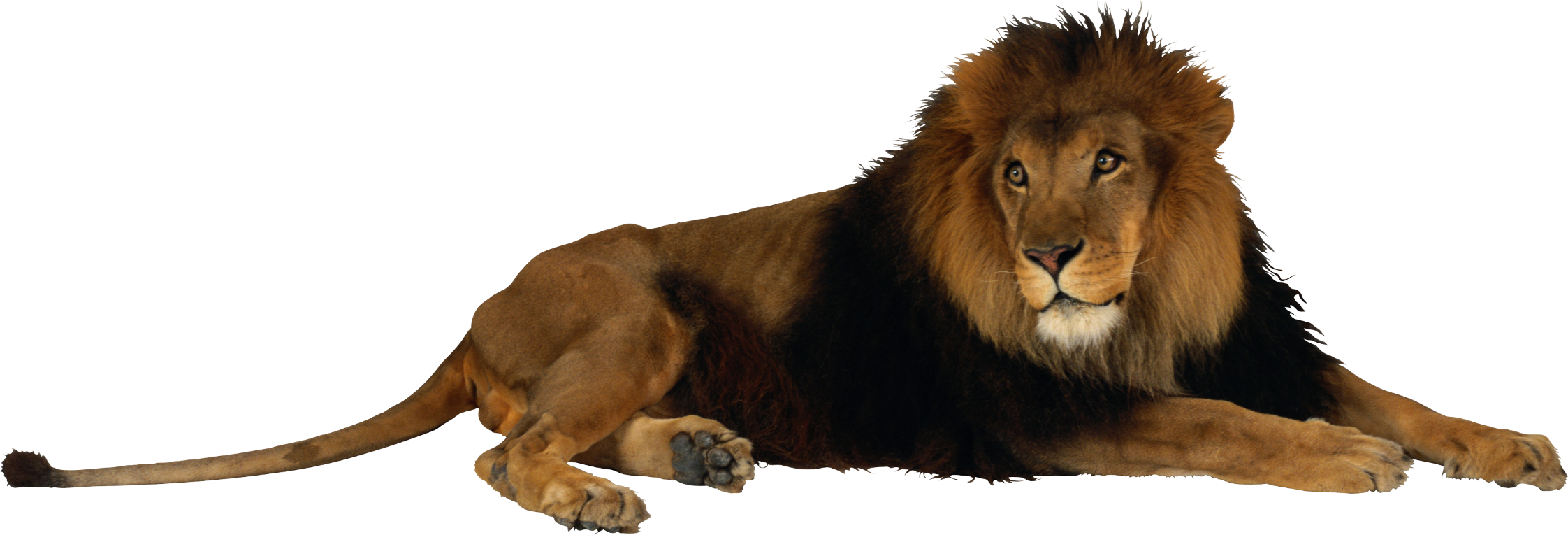 Australian Animal
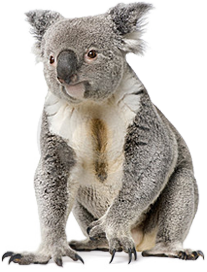 Mexican Hat
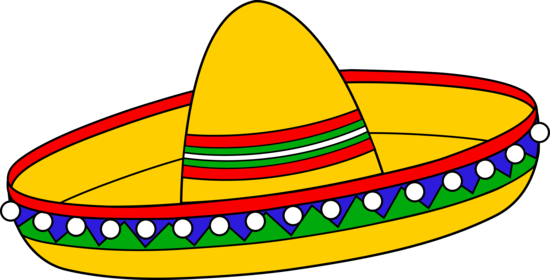 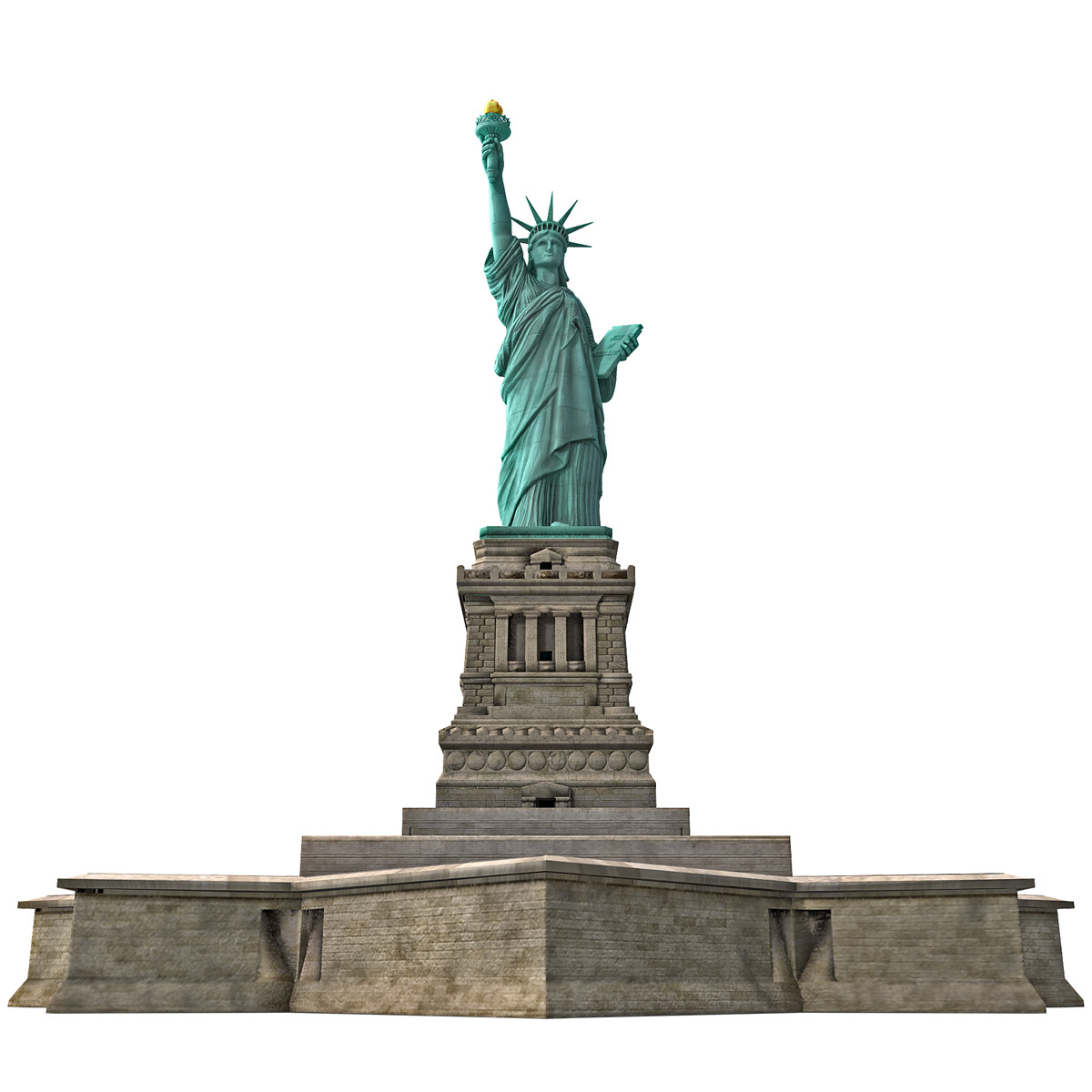 American Statue
Brazilian Flag
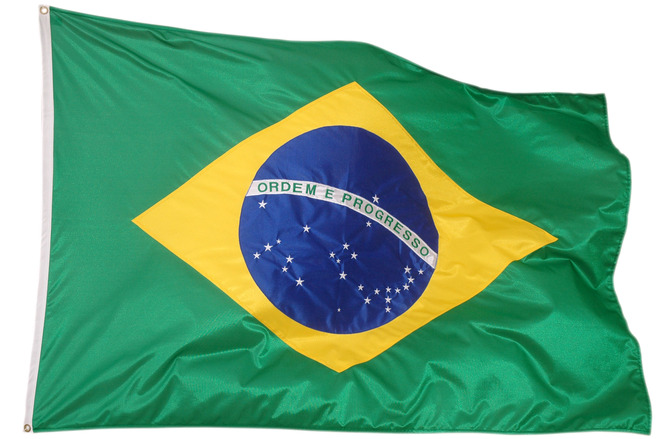 Spanish Sport
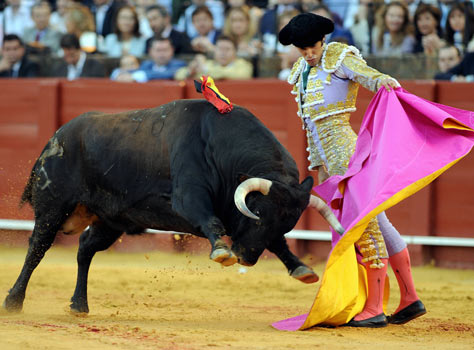 German Car
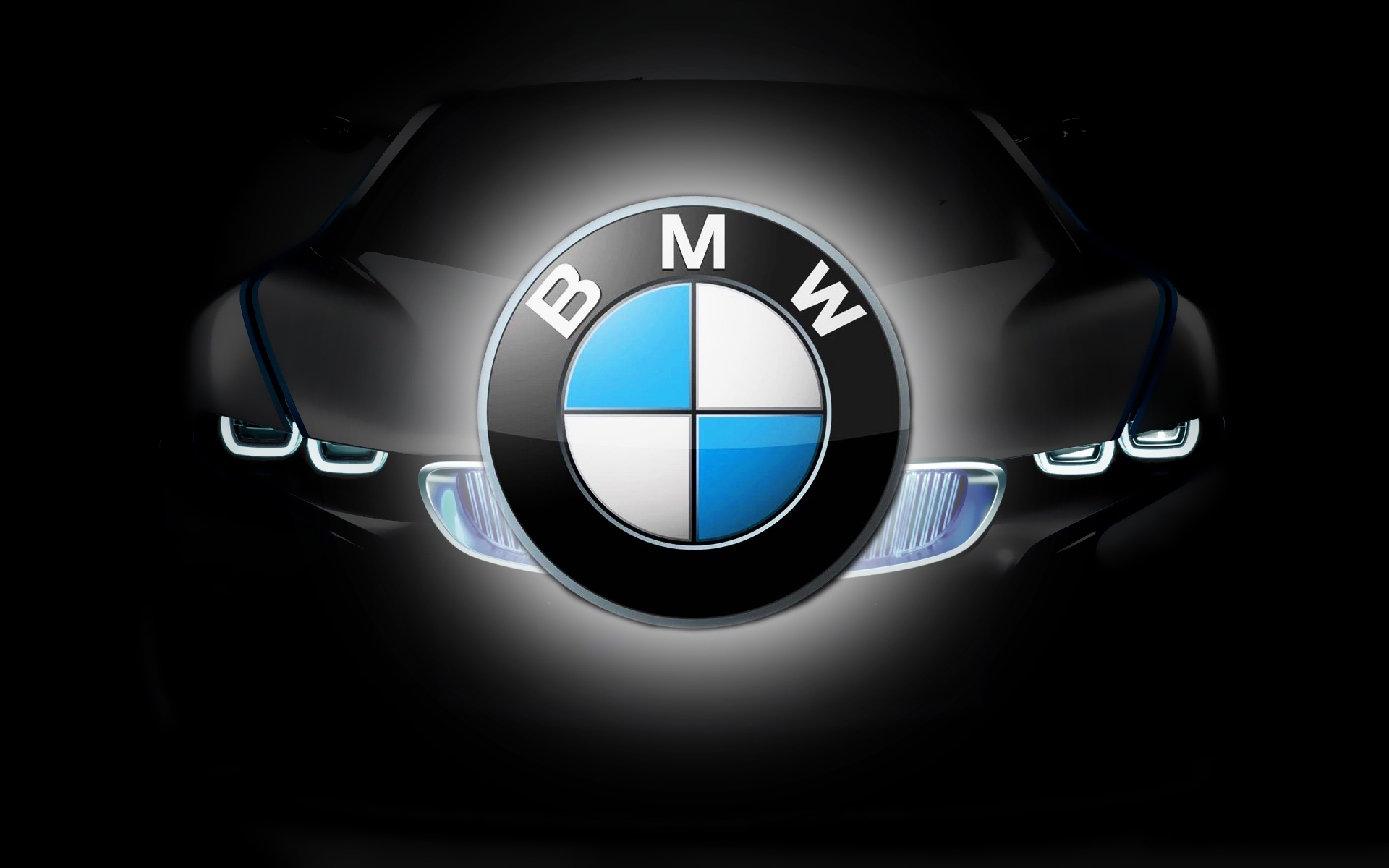 Russian Dolls
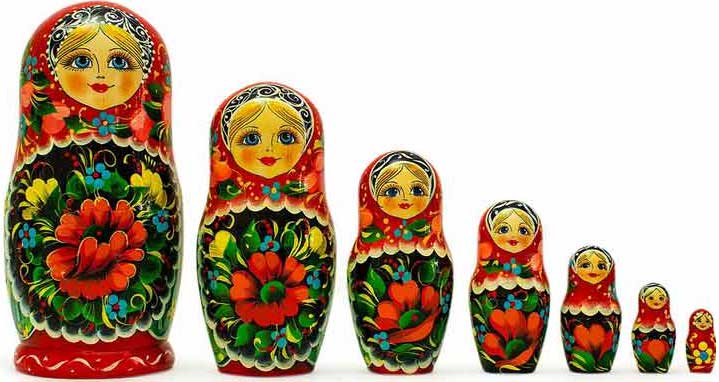 English Bus
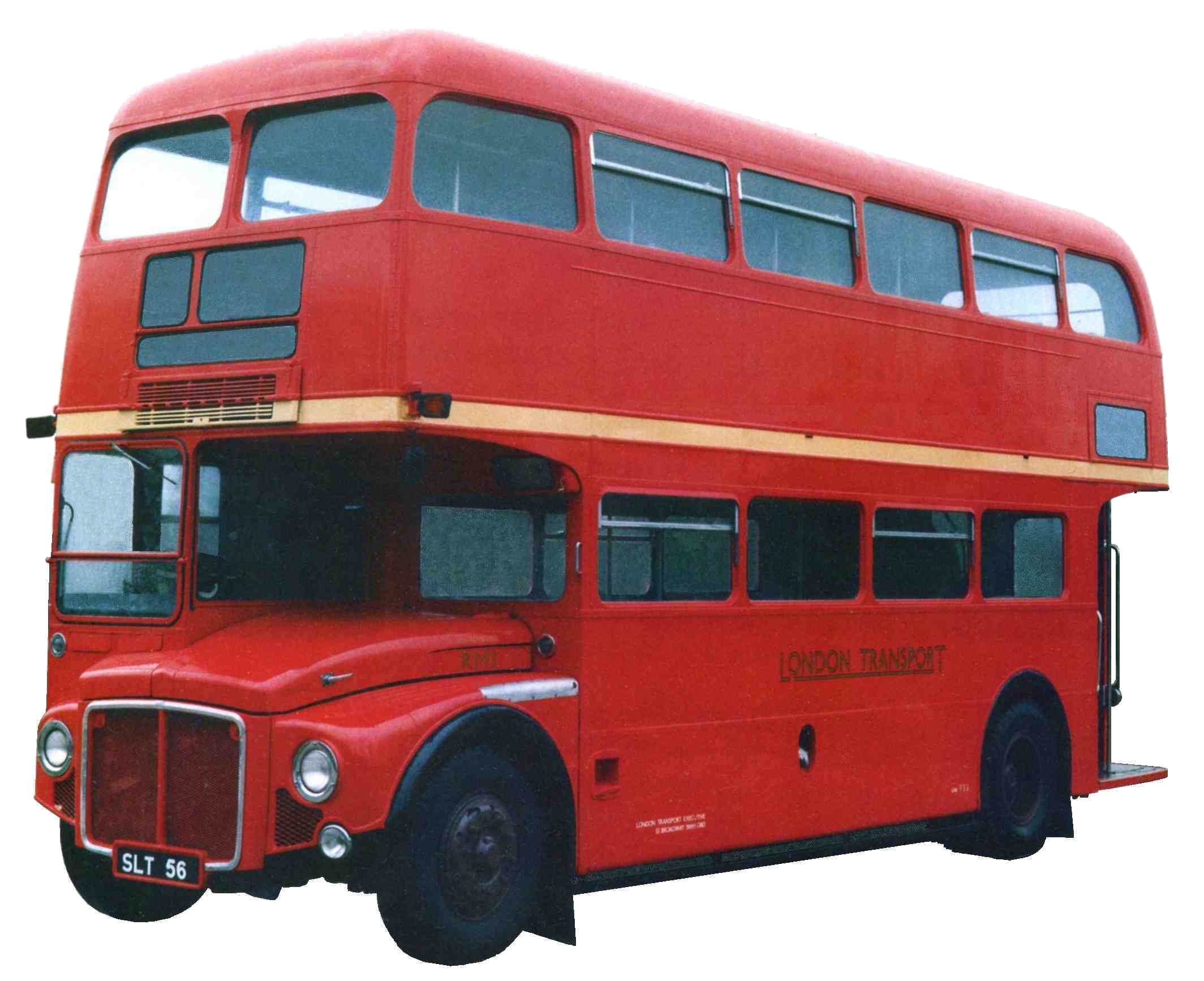 Chinese Money
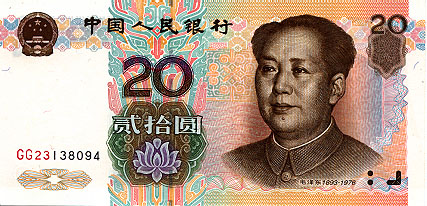 Vietnamese Hat
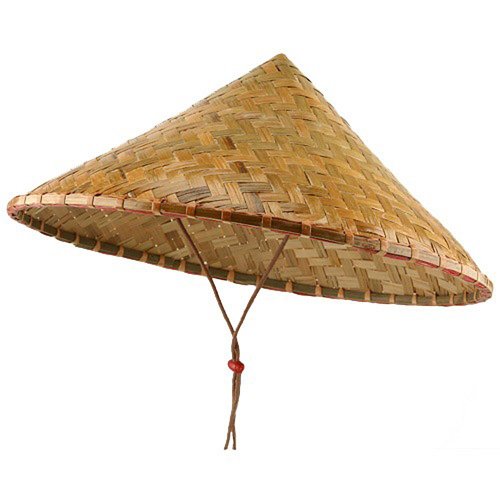 Dutch Shoes
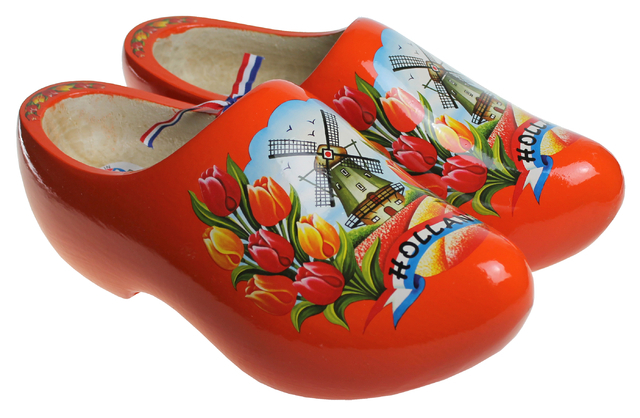 Korean Barbeque
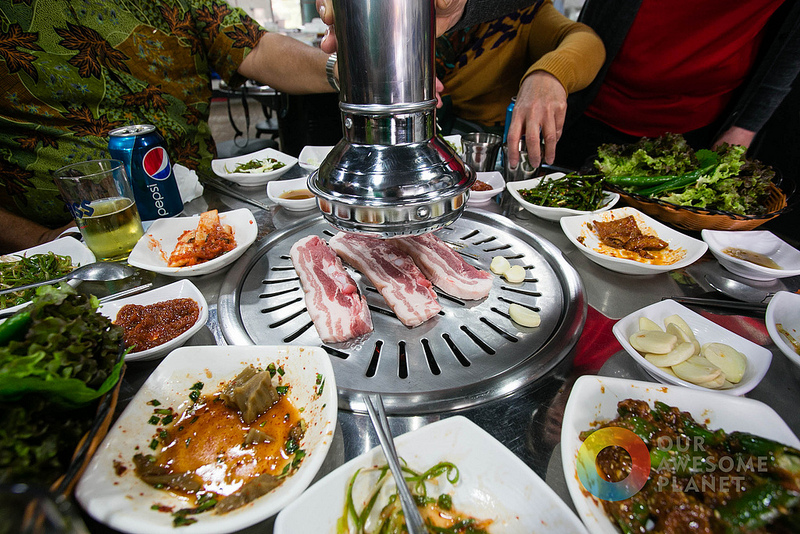 What are some more Korean things?
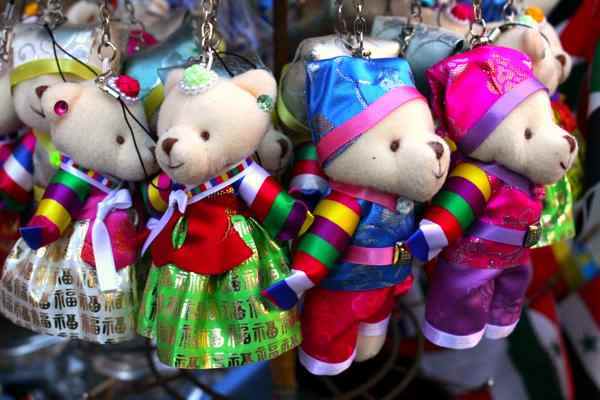 Crossword
What are the countries famous for?
A Japanese Dress
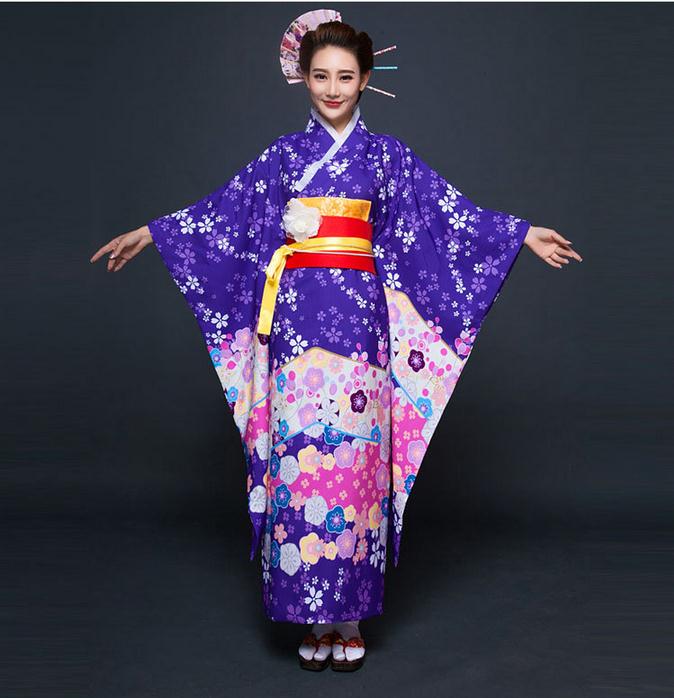 An Antarctic Animal
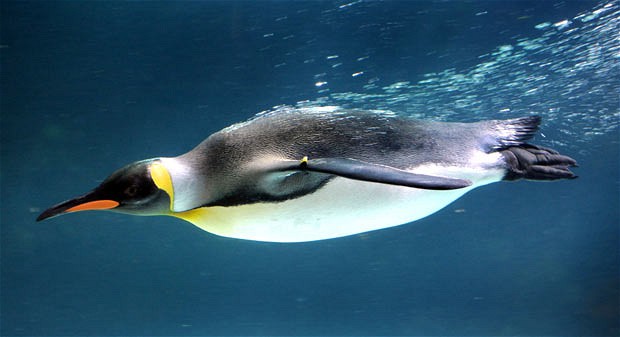 A French tower
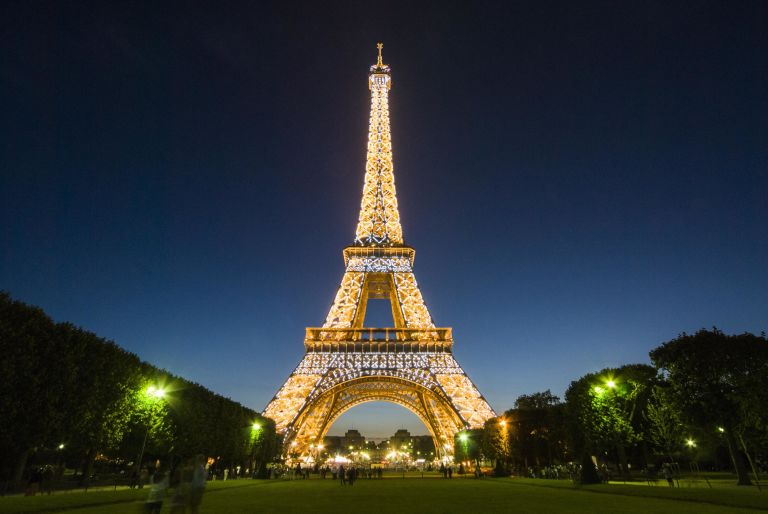 A Dutch Flower
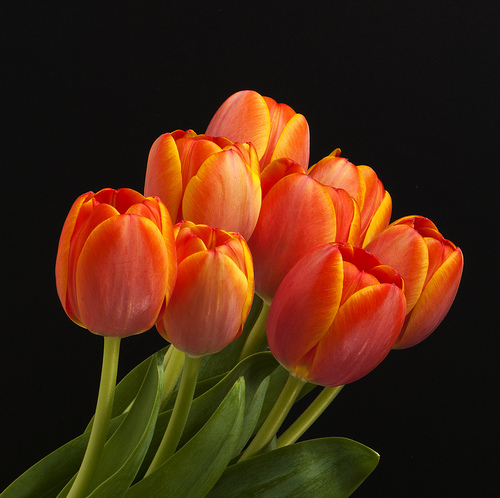 Indian Food
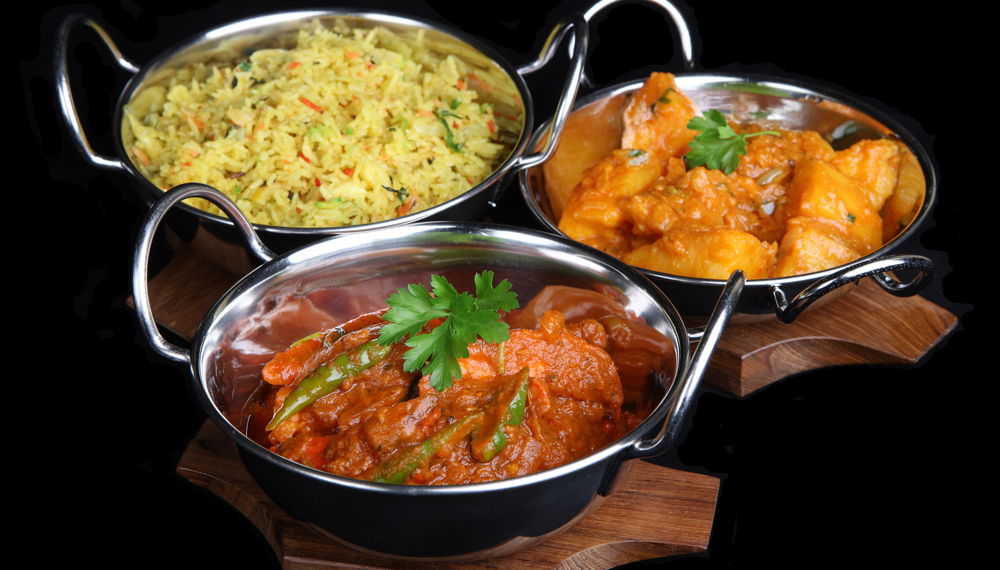 A Canadian Game
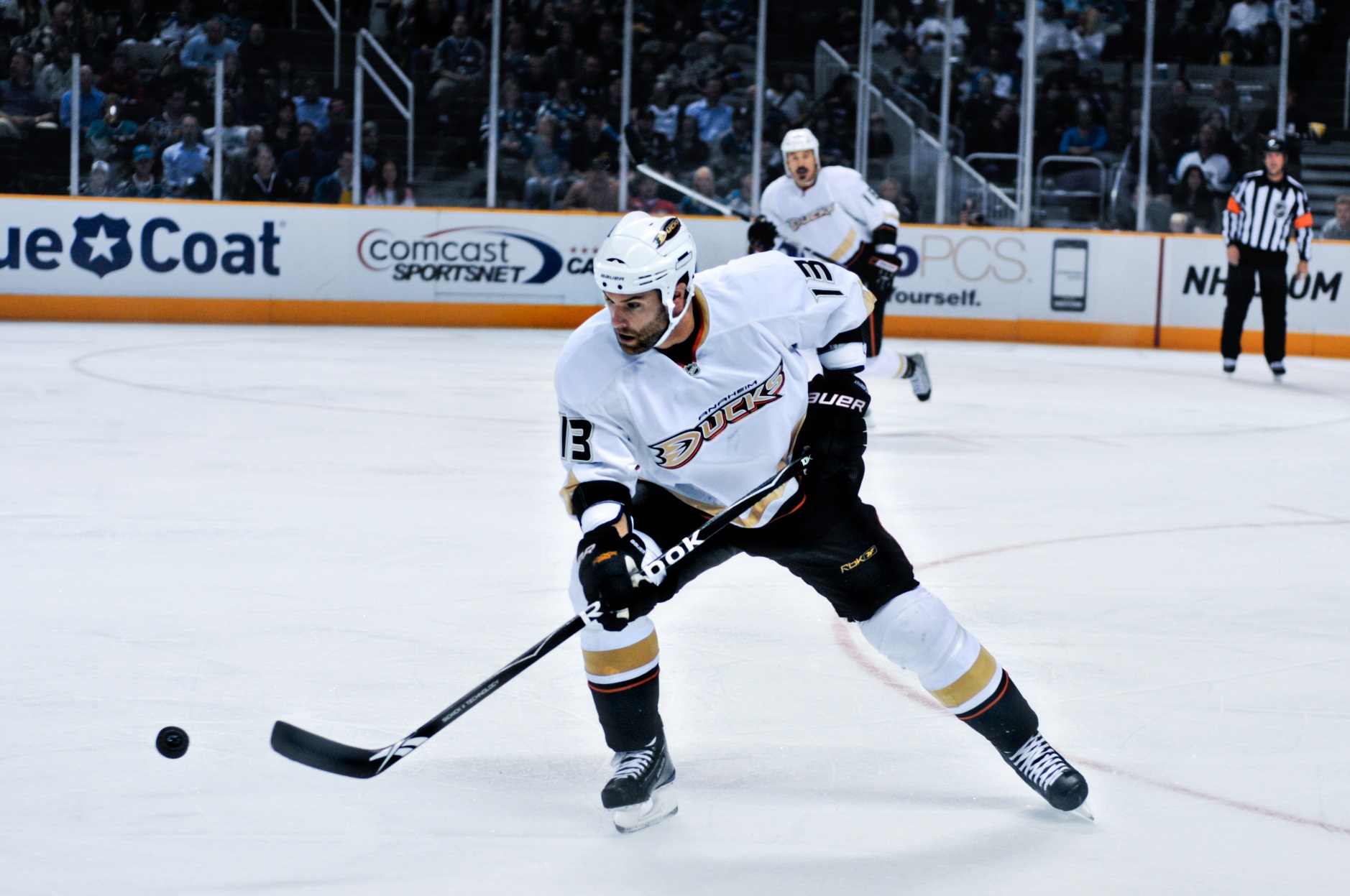 Italian Food
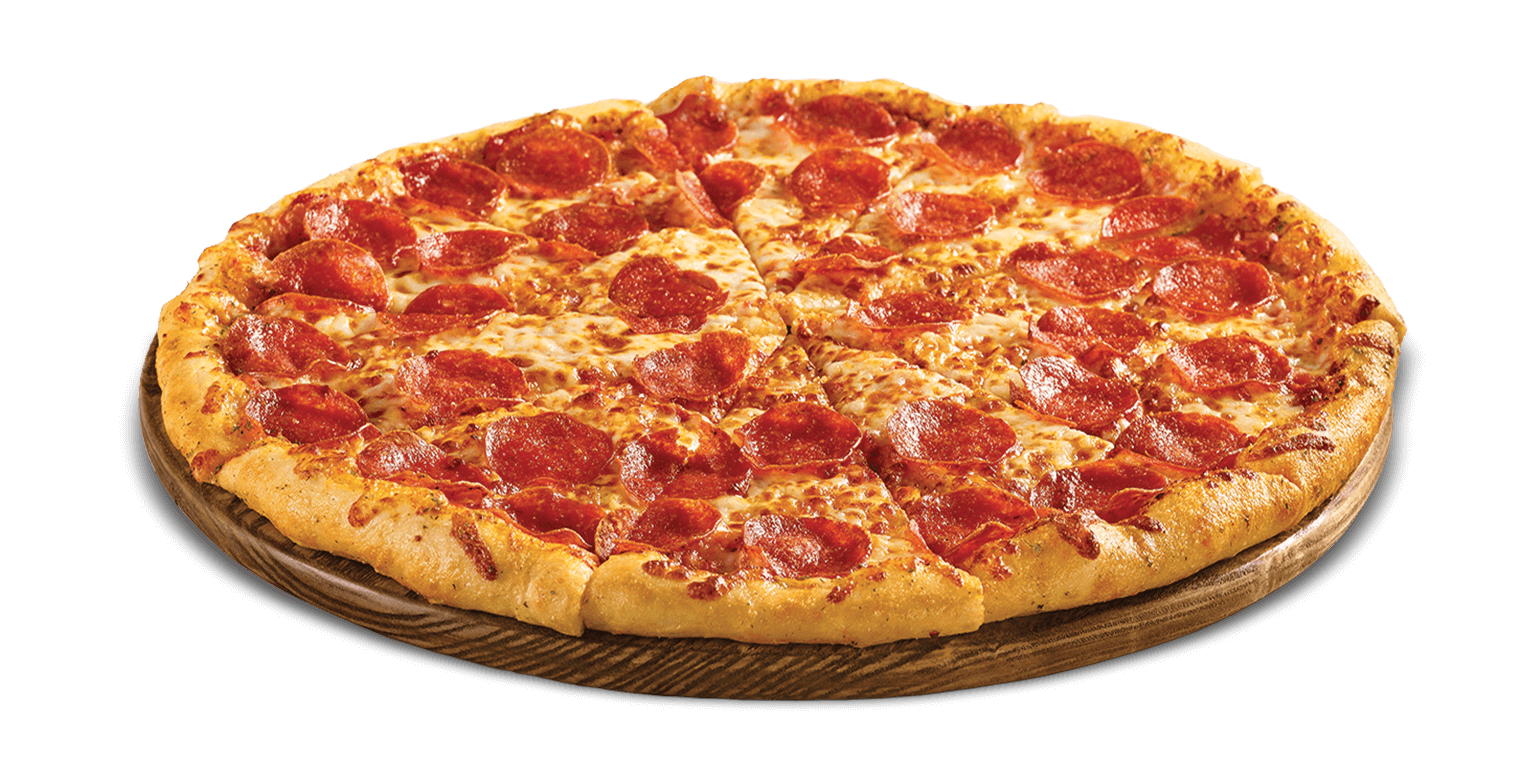 German Candies
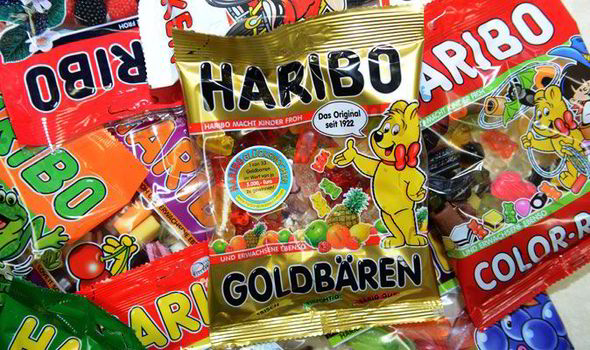 Italian Car
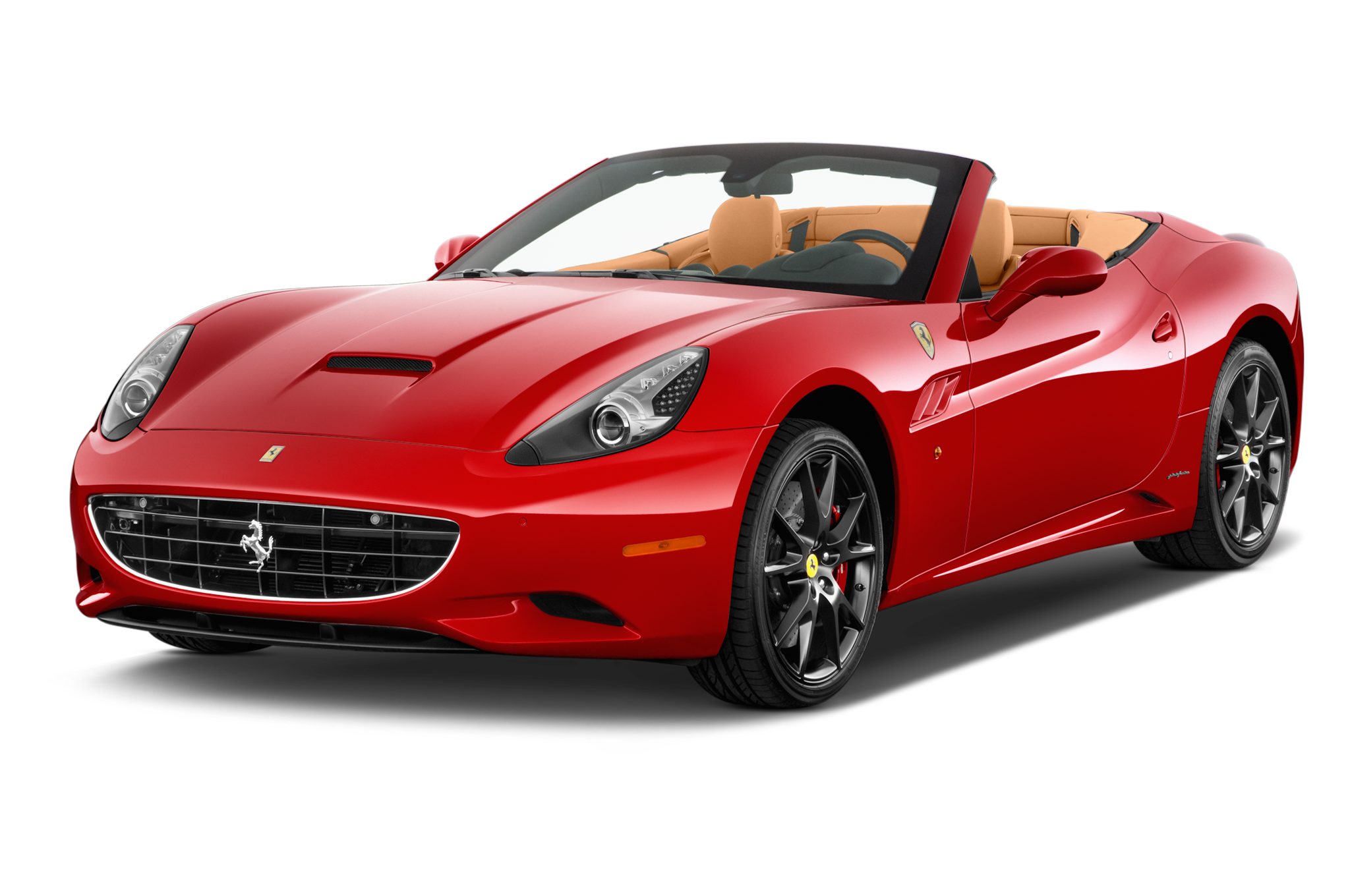 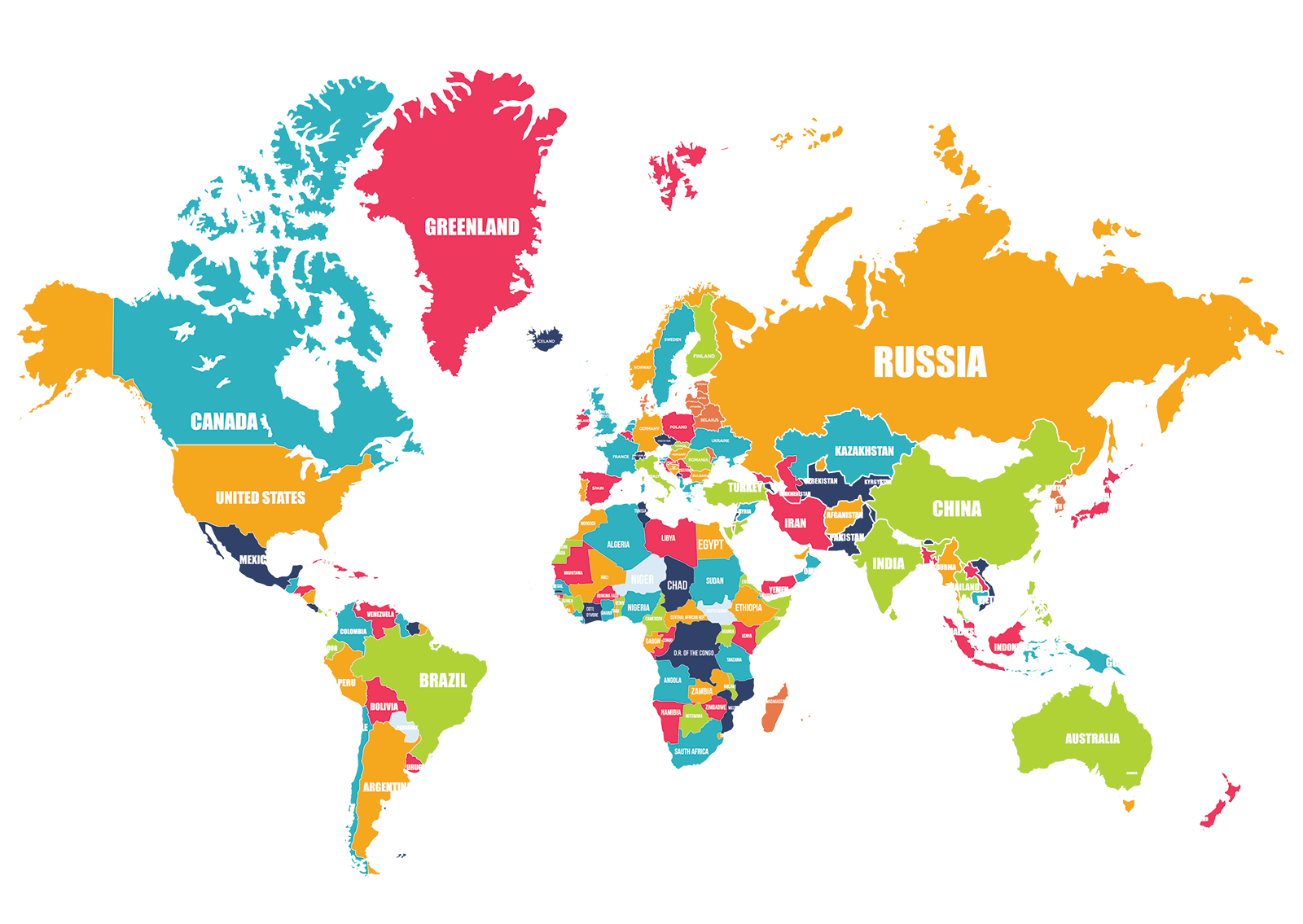 Famous Places
Use the shapes to find the country names
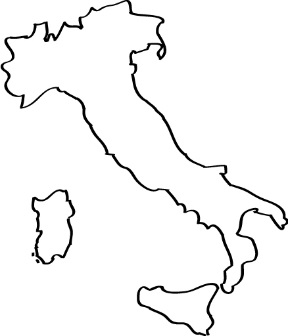 Italy
Find the Country
Use the shapes to find the country names
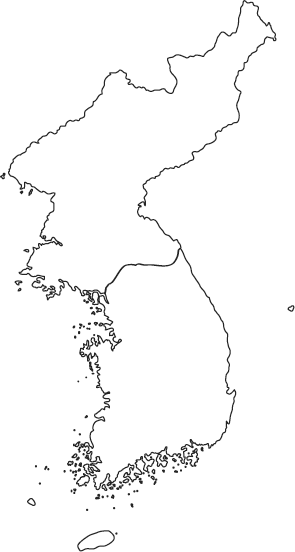 Korea
Find the Country
Use the shapes to find the country names
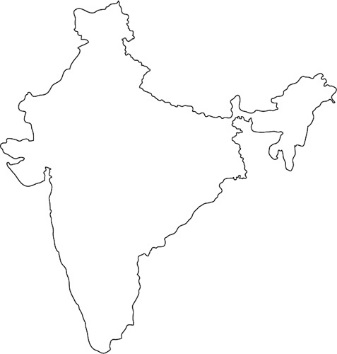 India
Find the Country
Use the shapes to find the country names
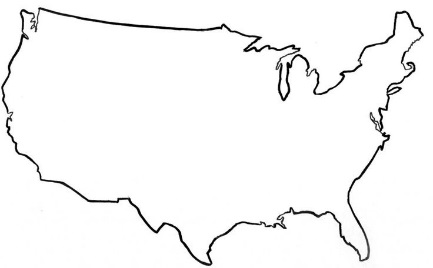 USA
Find the Country
Use the shapes to find the country names
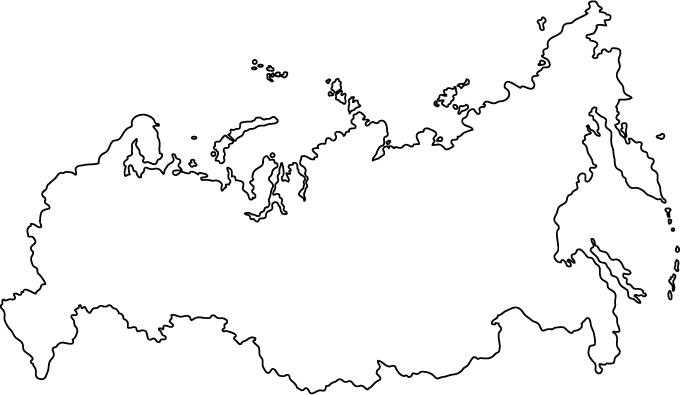 Russia
Find the Country
Use the shapes to find the country names
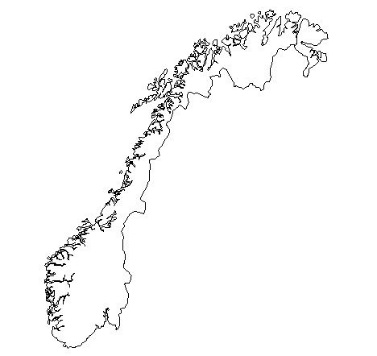 Norway
Find the Country
Use the shapes to find the country names
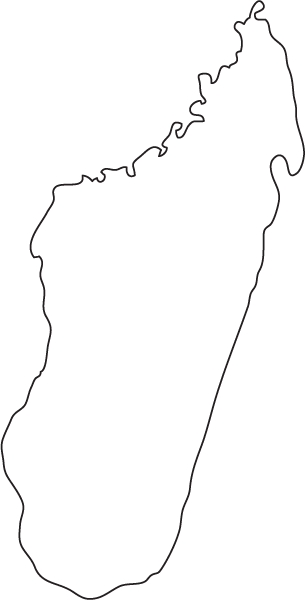 Madagascar
Find the Country
Use the shapes to find the country names
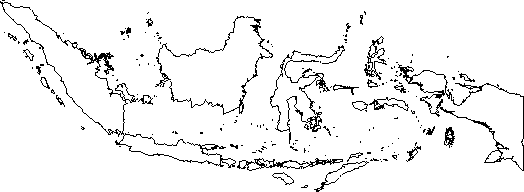 Indonesia
Find the Country
Use the shapes to find the country names
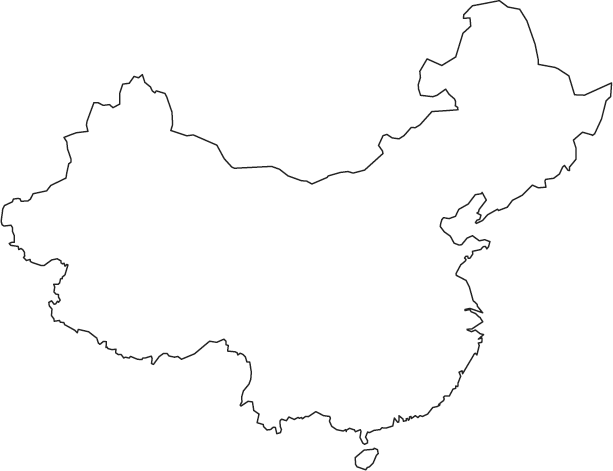 China
Find the Country
Use the shapes to find the country names
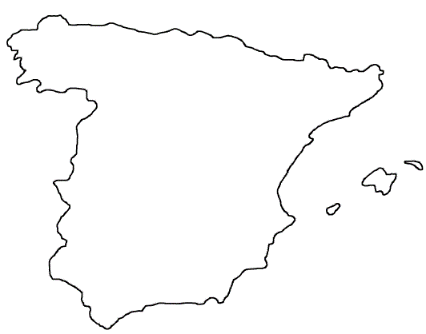 Spain
Find the Country
Use the shapes to find the country names
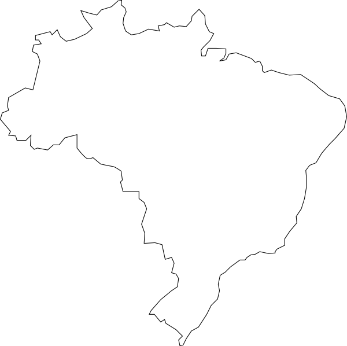 Brazil
Find the Country
Use the shapes to find the country names
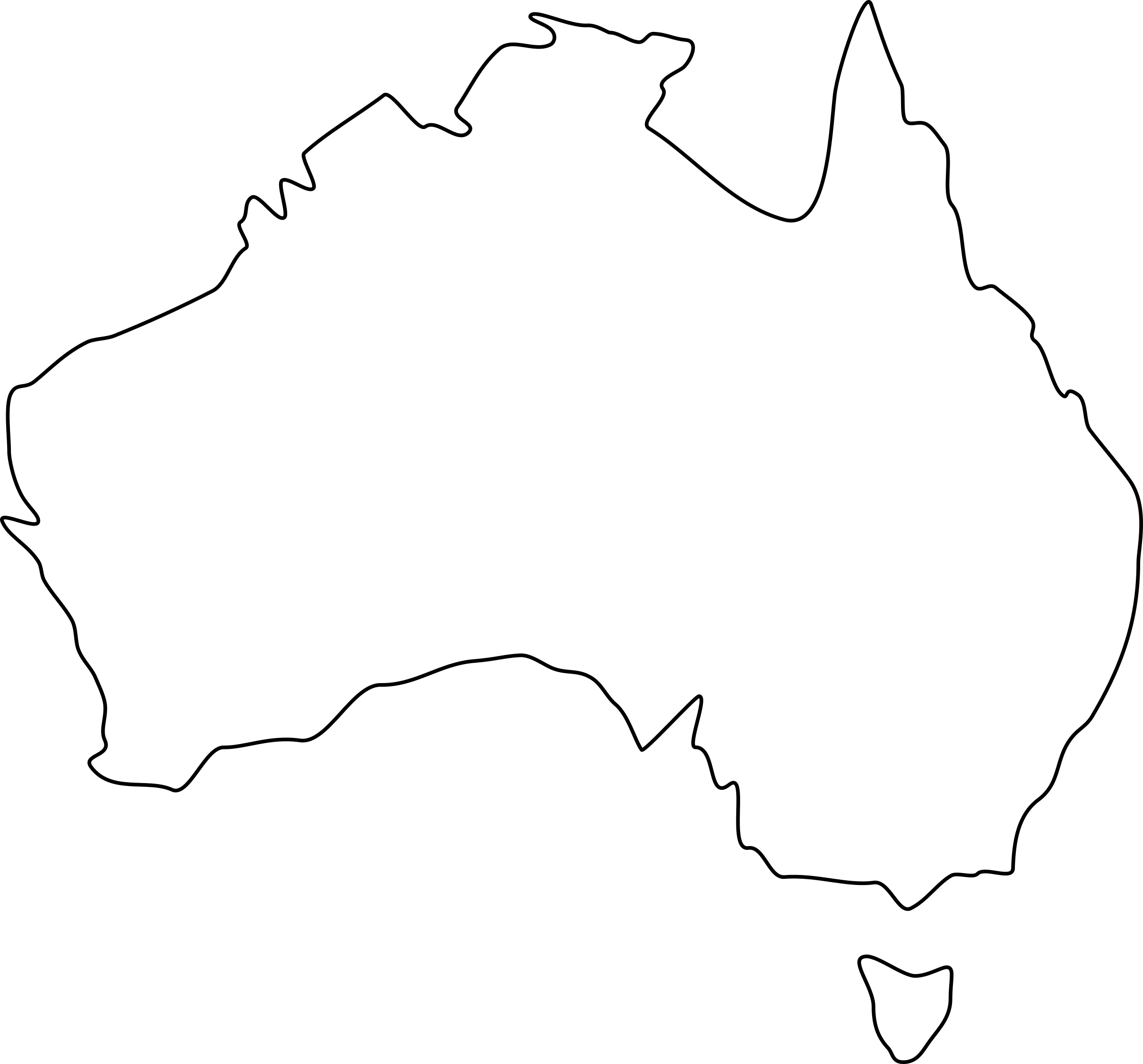 Australia
Find the Country
Use the shapes to find the country names
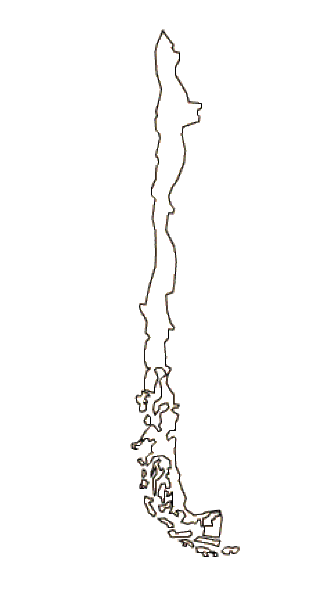 Chile
Find the Country
Use the shapes to find the country names
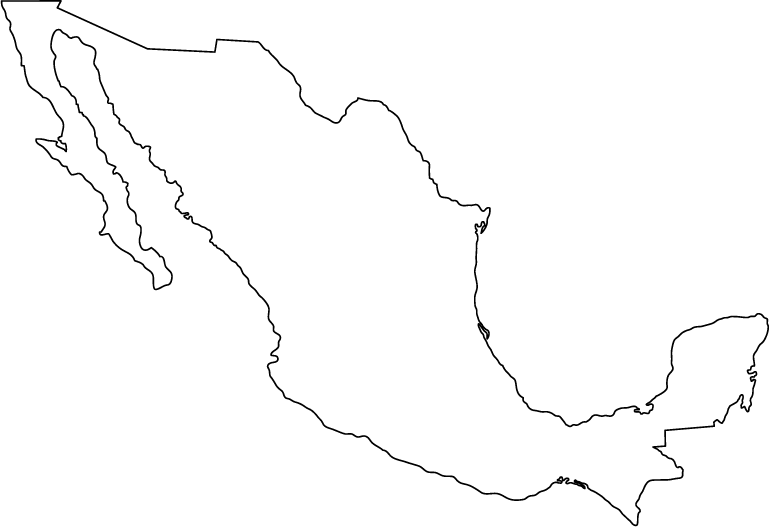 Mexico
Find the Country
Use the shapes to find the country names
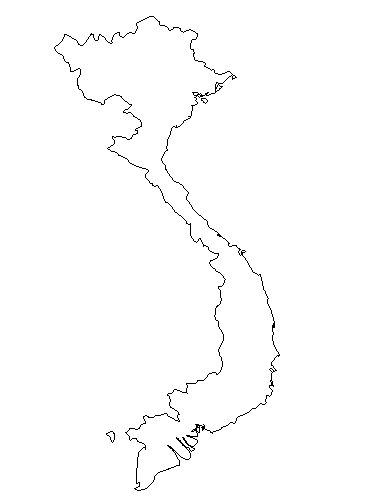 Vietnam
Find the Country
Use the shapes to find the country names
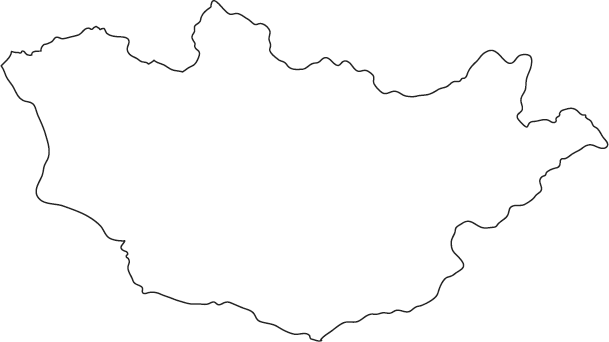 Mongolia
Find the Country
http://world-geography-games.com/countries_continents.html
Where is it?
https://geoguessr.com/